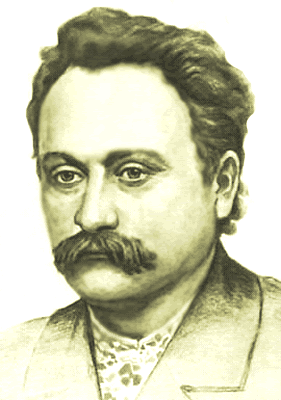 Iwan Franko
Angelina gaidytschuk 11-B
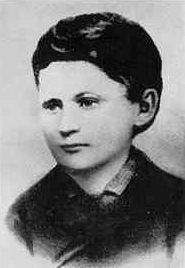 Iwan  Franko wurde  am  27.  August  1856  im  Dorf  Nagujewytschi  im  Bezirk  Drogobytsch  in Galizien  geboren. Sein  Vater  war  Dorfschmied.
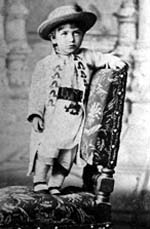 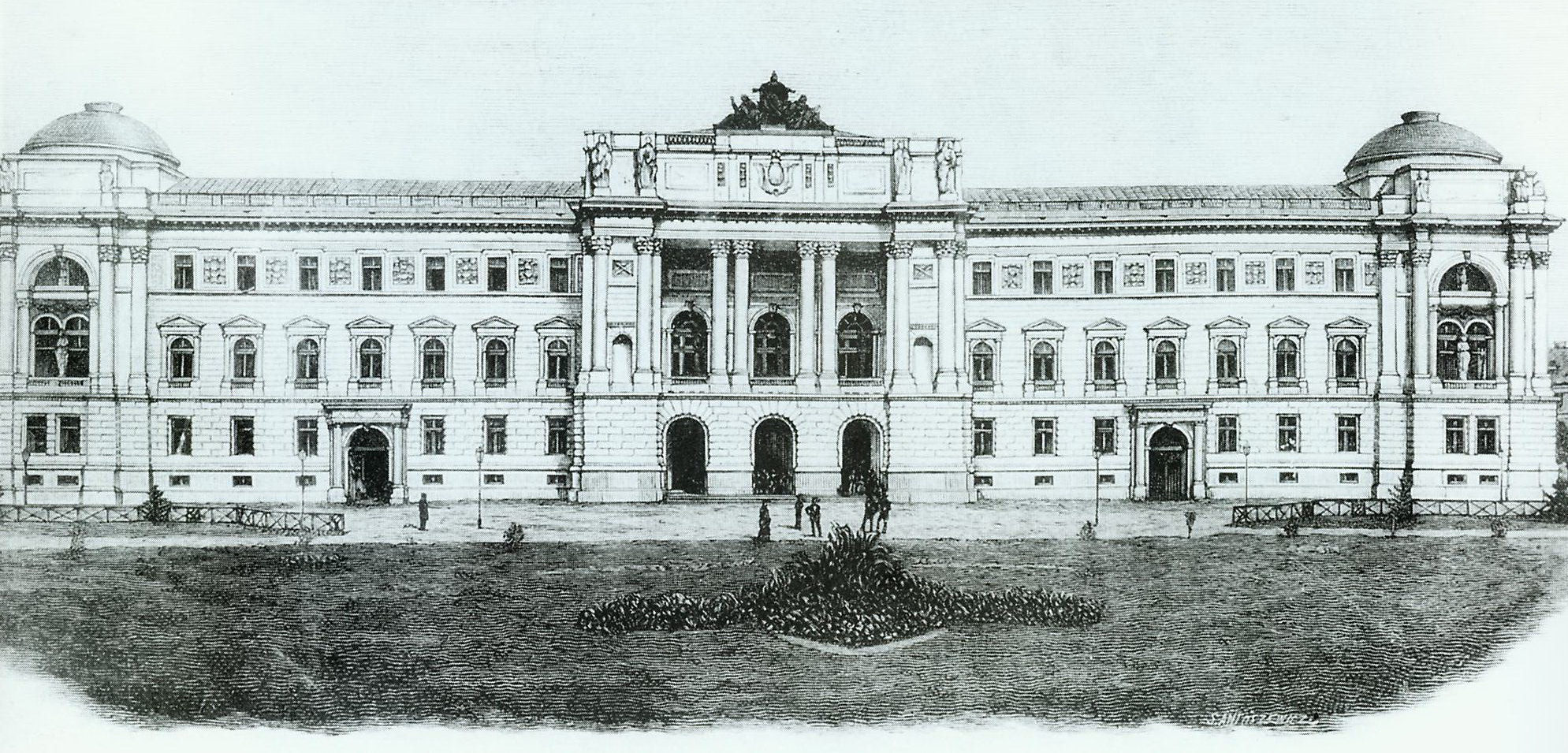 Besonders lebendig sind in seiner Dichtung  die  Gefühle  zur  Heimat  und  Freiheit.
Nachdem  Franko  1875  das  Gymnasium von  Drogobytsch  absolviert  hatte,  bezog  er  die  Universität  von  Lwiw.
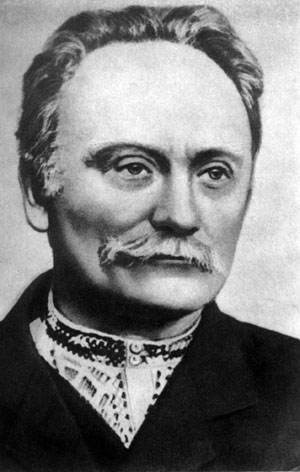 Seine  Freiheitsgedanken  beunruhigten die  Polizei.

Von  1877  und  bis  zu  seinem Tode blieb  Franko  unter  Polizeiaufsicht.
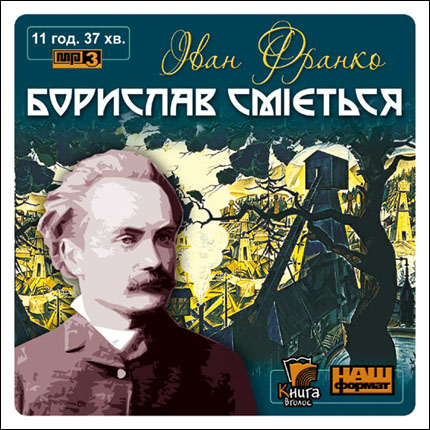 In  Nagujewytschi  schrieb  er  die  Novellen “Boryslaw  lacht”,  “Sachar  Berkut”,  eine Gedichtssammlung  “S  werschyn  ta  nysyn”.
Im  Jahre  1880 hielt  er  Vorlesungen  an der  Universität  in  Lwiw.
Am  16.  Mai  1886  heiratete  er  Olga Chorushynska,  die  eine  echte  Gehilfin ihres  Mannes  war.
Sie  hatten  vier  Kinder.
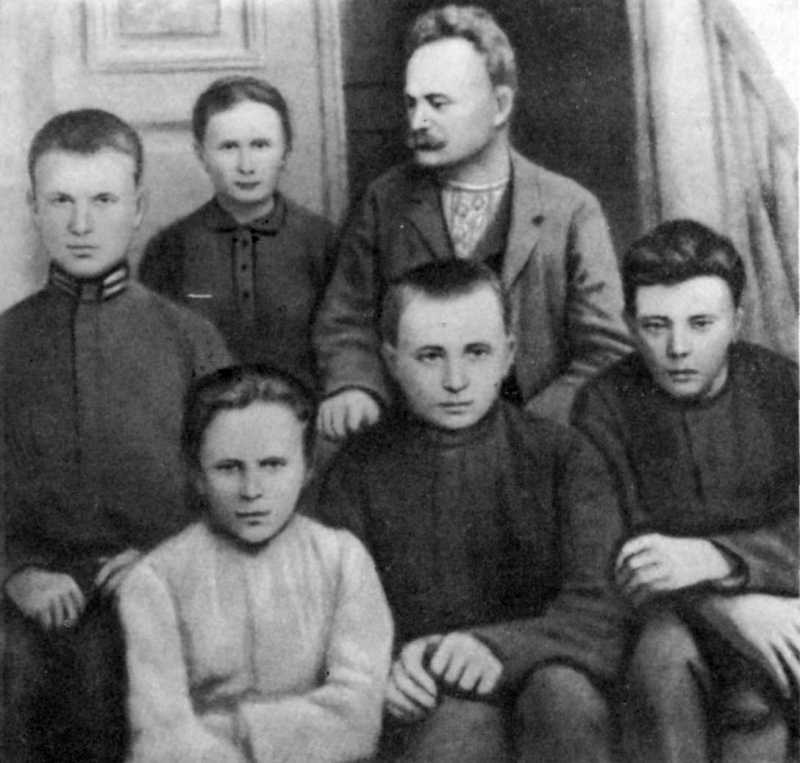 Im  Jahre  1891  schuf  er  ein  Theaterstück “Ukradene  schtschastja”(“Das  gestohlene  Glück”).
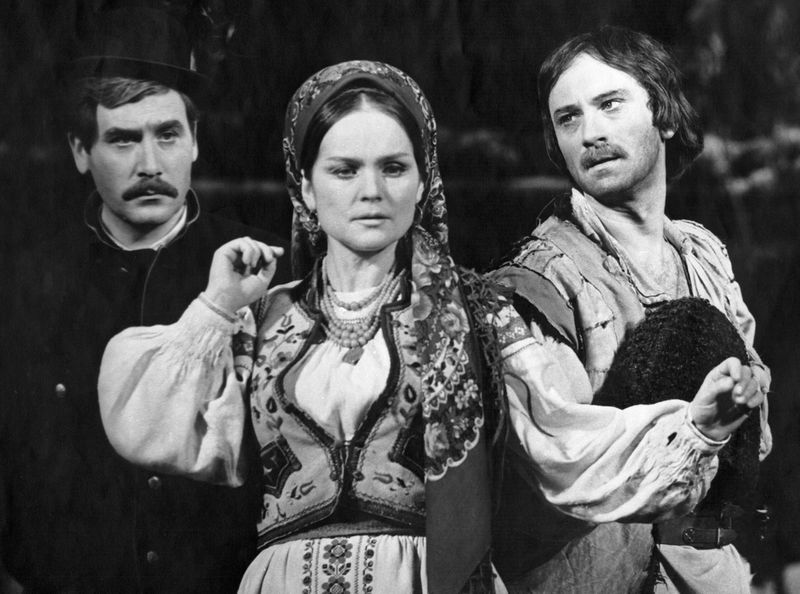 Die letzten Jahre litt Iwan Franko an einer  schweren  Krankheit.
Iwan  Franko  starb  am          28.  Mai  1916  in Lwiw.
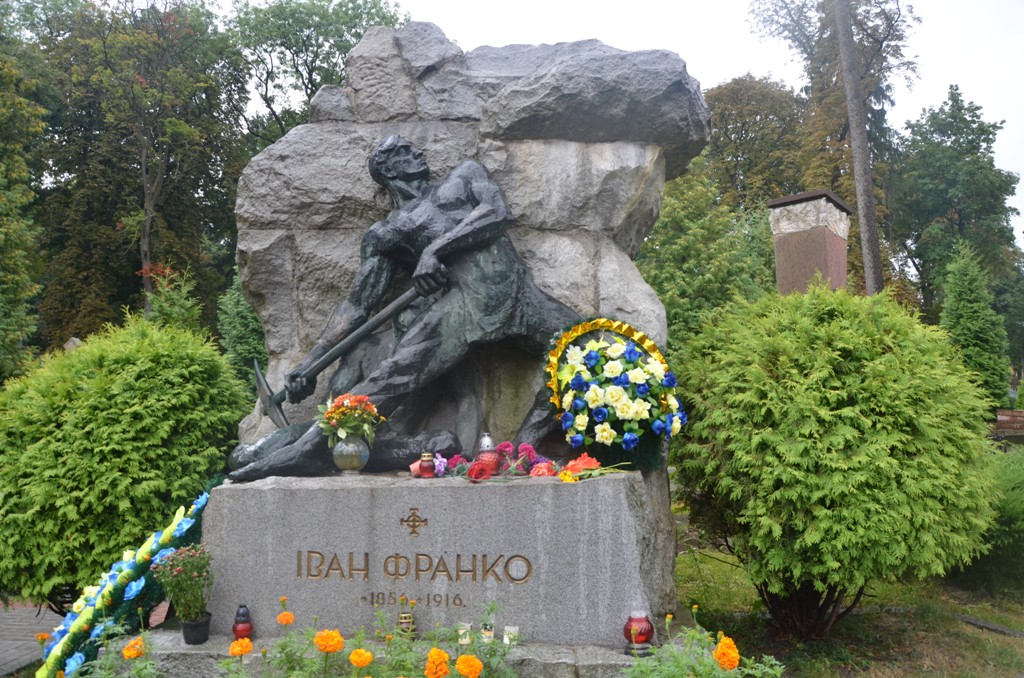 Informationsquelle
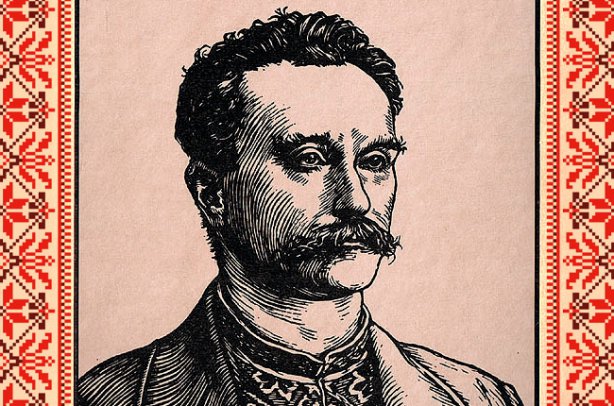 gittjacikave.blogspot.com
www.ex.ua
http://www.rutraveller.ru/place/55218
http://www.franko.lviv.ua/ifranko/zmist.html